Escalas y pruebas empleadas para larecomendación de ejercicio terapéutico enpatología neurológica.Evaluación Neurológica. Tema 11.Máster U. Neurocontrol Motor
©2024. Autor: Francisco Molina-Rueda.
Algunos derechos reservados.
Este documento se distribuye bajo la licencia
“Atribución-CompartirIgual 4.0 Internacional” de Creative Commons,  disponible en: https://creativecommons.org/licenses/by-sa/4.0/deed.es
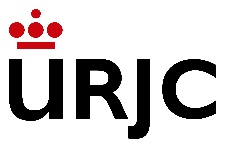 Atender al diagnóstico neurológico.
Considerar patologías asociadas:  estado cardiovascular y respiratorio.
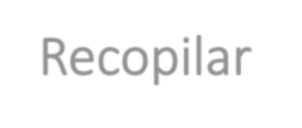 Recopilar  información.
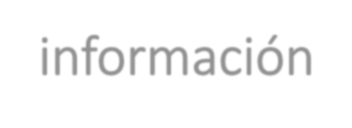 Considerar el nivel cognitivo y la  conducta.
Nivel de participación – nivel de  actividad física. IPAQ
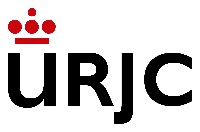 Recopilar información.
Sensibilidad.
Dolor.
Tono muscular.
Fuerza.
Coordinación.
Estabilidad.
Criterios para aplicar ejercicio de fuerza: No dolor, contracturas, o debilidad severa en los músculos  flexores de hombro (<3 en el test manual muscular). No aconsejable cuando el tono según Ashworth Modified > 3.
Lectura. Graef P, Michaelsen SM, Dadalt ML, Rodrigues DA, Pereira F, Pagnussat AS. Effects of functional and analytical strength training on upper-extremity activity after stroke: a randomized controlled trial. Braz J Phys Ther. 2016 Nov-Dec;20(6):543-552. doi: 10.1590/bjpt-rbf.2014.0187. Haz click.
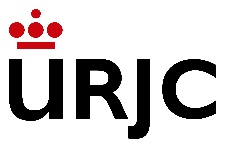 Evaluar  Fuerza.  1 RM
(repetición  máxima)
Máximos kg de peso que puede desplazar una persona  en una repetición y no más.
Ejemplo Squat: 25 kg - 45 kg - 65 kg - 80 kg - 90 kg - 95 kg
- 100 kg (así sucesivamente, hasta encontrar un peso con  el cual solo se pueda hacer una repetición).
En Ictus, posibilidad de trabajar al 50-80% del 1 RM.

Lecturas:
Nada EJ Signal
Kim Y, Lai B, Mehta T, Thirumalai M, Padalabalanarayanan S, Rimmer JH, Motl RW. Exercise Training Guidelines for Multiple Sclerosis, Stroke, and Parkinson Disease: Rapid Review and Synthesis. Am J Phys Med Rehabil. 2019 Jul;98(7):613-621. doi: 10.1097/PHM.0000000000001174. Haz click.
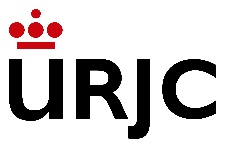 Evaluar esfuerzo  percibido.
Borg.
Esfuerzo percibido: desde 0
(“ninguna disnea”) y el 10
´(“máxima disnea”).

Nos ayuda a definir la intensidad  del ejercicio durante la sesión  de entrenamiento.
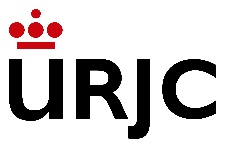 Evaluar esfuerzo percibido. Test del habla.
Controlar la intensidad aeróbica de forma subjetiva:
Si somos capaces de mantener una conversación mientras realizamos ejercicio, podemos  concluir con seguridad que la intensidad del ejercicio que se está desarrollando es de ligera  a moderada.

Intensidad leve. En dicho nivel, la persona es capaz de mantener una conversación o incluso  de cantar, mientras está en plena ejecución de la actividad física.

Intensidad moderada. La idea de mantener una conversión mientras se hace ejercicio es  bastante más costosa para el sujeto en cuestión.

Intensidad vigorosa. Si la persona se queda sin aliento o jadea, es prácticamente imposible  que sea capaz de mantener una conversación con facilidad.
Steen Krawcyk R, Vinther A, Caesar Petersen N, Kruuse C. "Graded Cycling Test with Talk Test" Is a Reliable Test to Monitor Cardiovascular Fitness in Patients with Minor Stroke. J Stroke  Cerebrovasc Dis. 2017 Mar;26(3):494-499. doi: 10.1016/j.jstrokecerebrovasdis.2016.12.004. Epub 2016 Dec 29. PMID: 28041898.
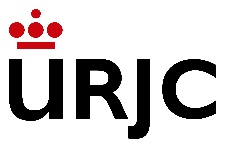 Prueba 6 minutos marcha: resistencia aeróbica.
0,5 m
29 m
0,5 m
En el recorrido: realizar marcas cada 3 metros.
Material: silla, cronómetro, contador de vueltas, control de tensión arterial y frecuencia cardiaca,  pulsioxímetro.
Puede hacerse con los productos de apoyo que emplea el paciente.
Información previa del paciente: TA, frecuencia cardiaca, peso, altura, edad, diagnóstico (ver  contraindicaciones), frecuencia cardiaca máxima, saturación de oxígeno.
Monitorizar durante la prueba: saturación de oxígeno, frecuencia cardiaca, número de vueltas,  tiempo.
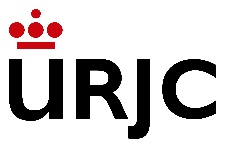 Prueba 6 minutos marcha: resistencia aeróbica.
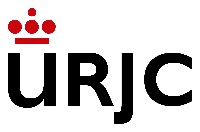 Prueba 6 minutos marcha: resistencia aeróbica.
Consigna: “La caminata de 6 minutos es una prueba que consiste en caminar lo más rápido que le sea posible durante un período  de 6 minutos en un pasillo plano”
1.
2.
3.
4.
5.
6.
Colocar al paciente en la línea de inicio e indicar «Comience».
Iniciar el cronómetro tan pronto como el paciente empiece a caminar.  Observar al paciente atentamente.
No caminar con el paciente o atrás de él.
Registrar en la hoja saturación de oxígeno y frecuencia cardíaca cada vuelta.
Consignas: Después de cada minuto diga al paciente: «Va muy bien, le quedan X minutos.» Al minuto 5 diga al paciente:
«Va muy bien, le queda sólo 1 minuto más.» Cuando complete 6 minutos diga al paciente: «Deténgase donde está.»
Si el paciente se detiene durante la prueba estimular cada 30 segundos diciéndole: «Por favor reinicie su caminata en  cuanto le sea posible.» Registrar el tiempo en el que se detiene y en el que reinicia la caminata. Si el paciente se niega a  continuar o usted considera que ya no debe seguir realizando la prueba, acercar una silla y anotar las razones para  detener la caminata.
Indicaciones para detener la prueba: dolor torácico; disnea intolerable; marcha titubeante; sudoración, palidez;  calambres; palidez o apariencia de desvanecimiento inminente; que el paciente lo solicite; oximetría de pulso < 80%
7.
8.
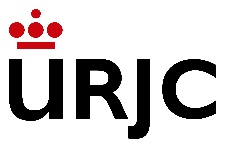 Prueba 6 minutos marcha: resistencia aeróbica
Medidas tras la prueba:
Marcar el punto donde el paciente se detuvo
Registrar el número de vueltas marcadas en el contador así como los metros recorridos al final
(en la última vuelta parcial)
Calcular la distancia total caminada
Frecuencia cardiaca, TA, saturación de oxígeno, Esfuerzo según escala de Borg (disnea y fatiga)
Estos parámetros se deben registrar también después de uno, tres y cinco minutos de haber  concluido la caminata
Calcular el porcentaje alcanzado de la frecuencia cardíaca máxima para el paciente

Ecuación de referencia distancia recorrida (20-80 años): 686,8 – (2,99 x edad en años) – (74,7 x
sexo) (hombres 0, mujer 1)
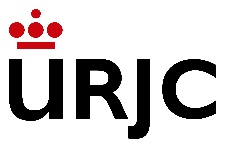 Frecuencia cardiaca máxima
80-85% VO2 es aproximadamente el 90% de la  FC máxima. Borg modificada 7-8
Fórmula: 211 - 0,64 x edad
 es BM, Janszky I, Wisloff U, Stoylen A, Karlsen T. Age-predicted maximal heart rate in healthy  subjects: The hunt fitness study. Scand J Med Sci Sports. 2013;23:697–704

En niños usar la frecuencia cardiaca teórica de 196 pulsaciones/minutos

Energy Expenditure Index
 Gupta S, Raja K. Energy Expenditure Index as a measure of efficiency of walking on outdoor  uneven surface in individuals with cerebral palsy. Disabil Rehabil. 2021 Feb;43(4):568-575. doi:  10.1080/09638288.2019.1630017. Epub 2019 Jun 22. PMID: 31230483
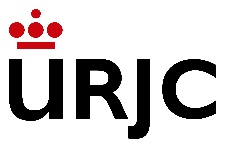 Escalas y pruebas empleadas para larecomendación de ejercicio terapéutico enpatología neurológica.Evaluación Neurológica. Tema 11.Máster U. Neurocontrol Motor
©2024. Autor: Francisco Molina-Rueda.
Algunos derechos reservados.
Este documento se distribuye bajo la licencia
“Atribución-CompartirIgual 4.0 Internacional” de Creative Commons,  disponible en: https://creativecommons.org/licenses/by-sa/4.0/deed.es
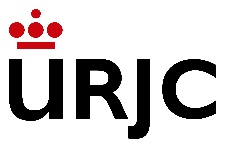